Throwing Injuries in the Adolescent Athlete
James T. Monica, MD
February 21, 2018
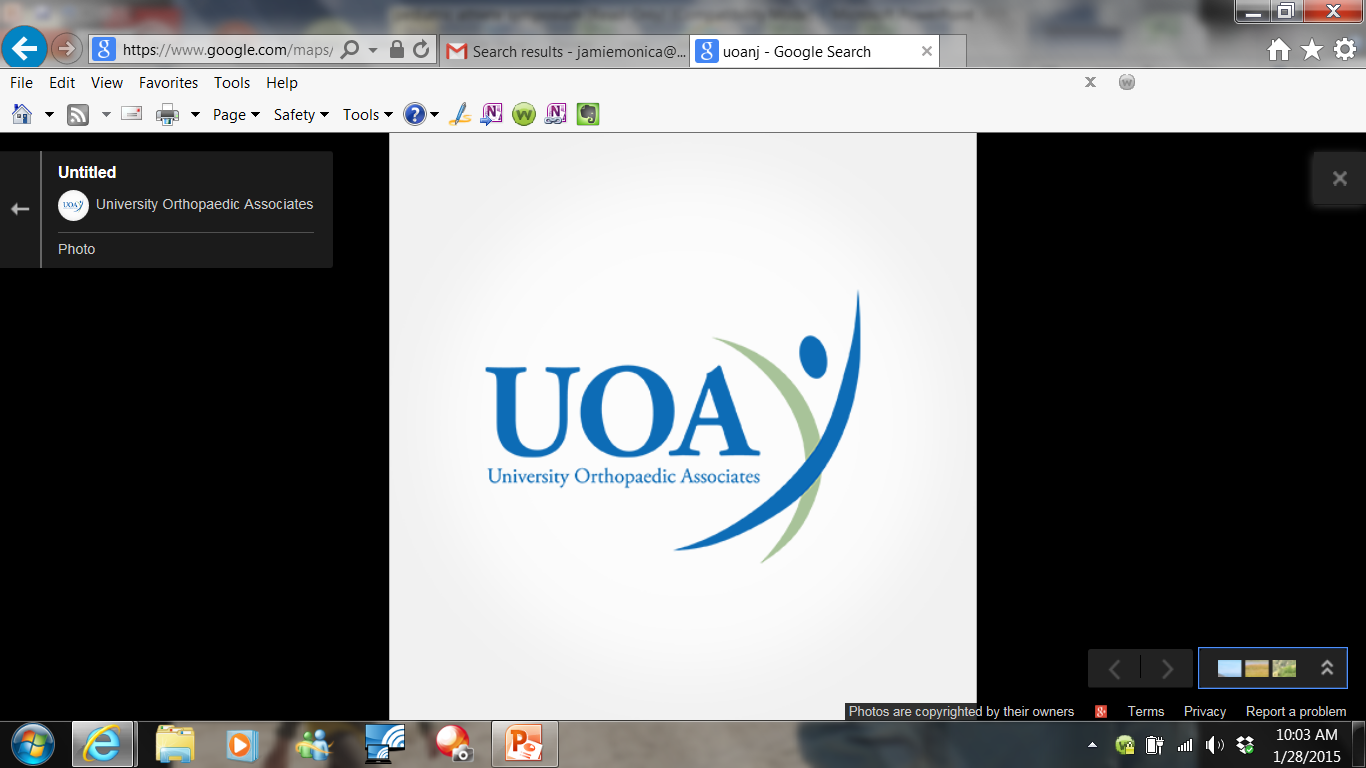 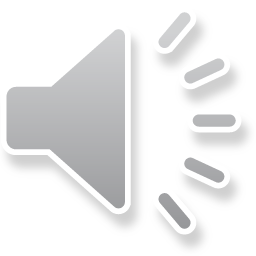 I have no disclosures
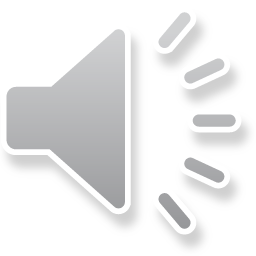 Epidemiology
Sports participation, circa 2000
>25 million school-sponsored
>20 million extracurricular

Unique considerations in children/adolescents
Skeletal immaturity
Muscle strength, coordination
Poor technique, mechanics
Overuse, high intensity
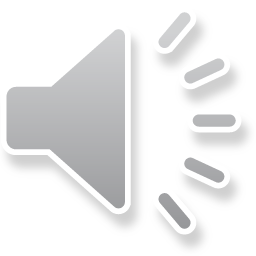 Sports-Specialized Intensive Training and the Risk of Injury in Young Athletes: A Clinical Case-Control Study.
1200 youth athletes 
Early specialization in a single sport is one of the strongest predictors of injury 
Athletes in the study who specialized were 70% to 93% more likely to be injured than children who played multiple sports
Am J Sports Med. 2015 Feb 2 
Jayanthi NA1, LaBella CR2, Fischer D3, Pasulka J4, Dugas LR3
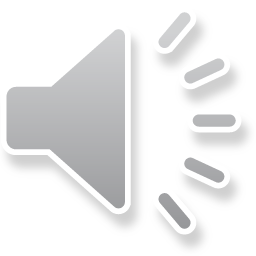 What is sport specialization?
High volume and intensity of training
Duration of training at a young age
Minimal rest or time off
Structured training with emphasis on physical development 
Exclusion of other sports
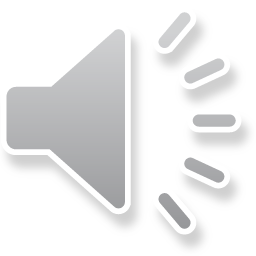 Theory of sport specialization
Based on interpretation of a study by Ericsson from 1993
 High volumes of deliberate practice at a young age was the strongest predictor of becoming an expert performer
“10,000 hour rule”
 Expert status for musicians, mathematicians, and chess players NOT athletes 
 No specific number of hours was proven as enough to master a task.
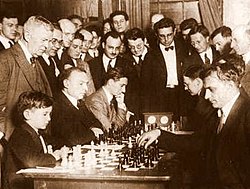 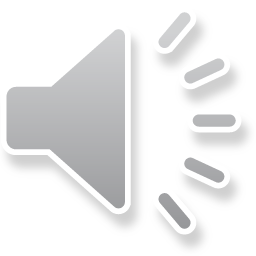 Who specializes and why?
Children who are older and slightly more physically developed are more likely to specialize early.  
 Potential for scholarships or professional contracts 
Only 0.2-0.5% of high school athletes ever make it to the professional level 
 6% high school athletes will play in the NCAA 
 Positive feedback from parents and coaches
 Parents are strongest influence on the initiation of sports
 Coaches are the strongest influence for specialization
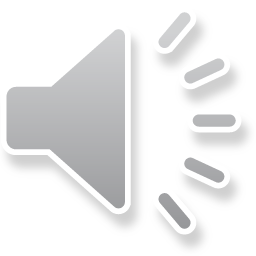 Disadvantages of Specialization
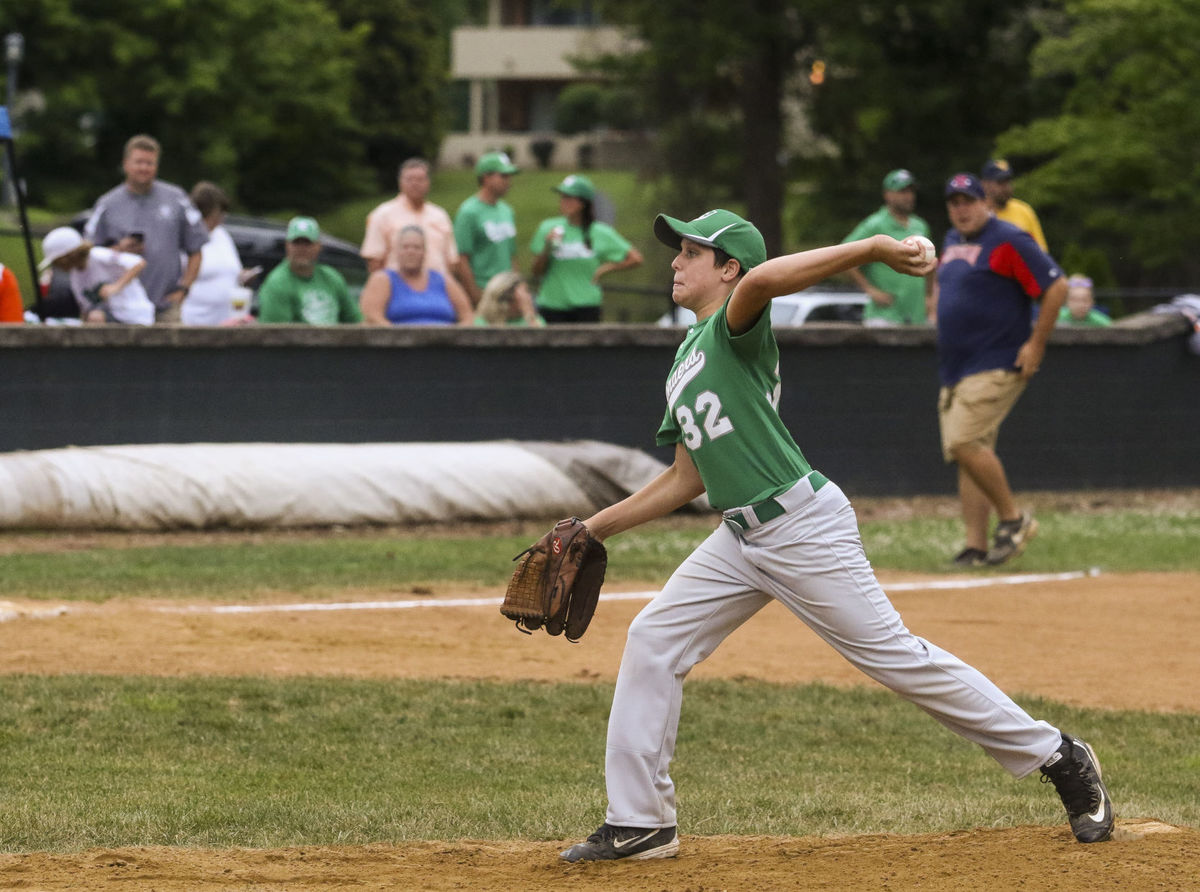 Burnout
 Social isolation 
 Withdrawal from sports 
Lack of fun at earlier ages 
Performance pressure in older athletes
 Increased risk of injury 
Undermines the development of a wide range of comprehensive motor skills which may be helpful for injury prevention.
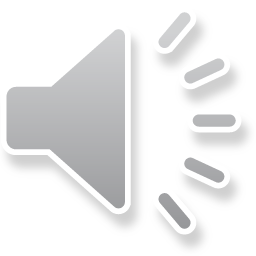 Baseball in the Age of Specialization
Approximately 5 million children ages 6-17yo participate in organized youth baseball leagues in the US
 Since 1990s, increase in independent baseball and travel teams
 Typically for pitchers, talent recognition occurs in the latter years of high school (ages 15-18).
Peak performance in mid-late 20s
Retirement before age 40
 In the 21st century, approximately ¼ of UCL surgeries are performed on youth or high school pitchers
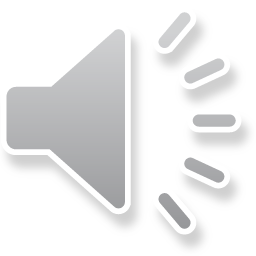 Biomechanics of Pitching
6 phases of throwing
Acceleration: 40-50msec, up to 600,000 deg/sec
Deceleration:  50msec, up to 500,000 deg/sec
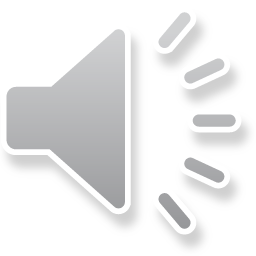 Biomechanics of Pitching
Adults
Elbow valgus stress ~ 65 Nm, highest during cocking
Shoulder tensile stress ~ 1,100 Nm, highest during release
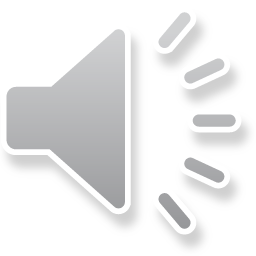 Little Leaguer’s Shoulder
Proximal humeral epiphysitis 
Salter Harris type 1 physeal injury 
Occurs most commonly between 11 and 16 years old 
 Most prominent symptom is lateral arm pain in the upper arm when throwing
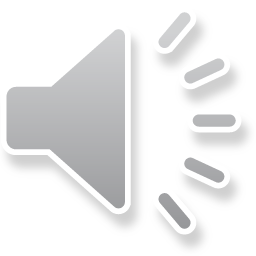 Little Leaguer’s Shoulder Diagnosis
Tenderness to palpation around the upper arm and some loss of flexibility 
 X-rays are usually normal during the initial phase
 May progress to stress fracture of the proximal humeral growth plate 
 Loss of range of motion and global muscle weakness
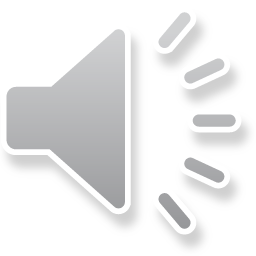 Little Leaguer’s Shoulder Treatment
Initial treatment is immediate restriction from activities 
6-8 weeks 
 Gradual return to play 
 Truncal core strengthening and isometric upper extremity exercises
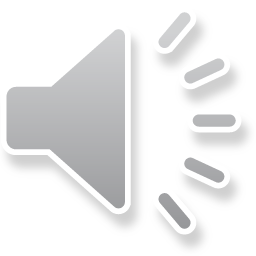 Guidelines for Youth Pitchers
No competitive baseball pitching for at least 4 months per year 
Pitch no more than 100 innings per year 
Avoid pitching on multiple teams with overlapping seasons
Do not play both pitcher and catcher 
Play other sports
Discontinue pitching if complaints of elbow or shoulder pain
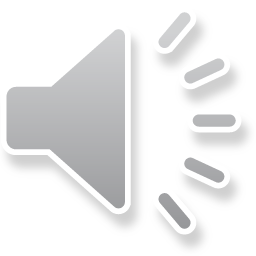 Pitch counts and Days of Rest
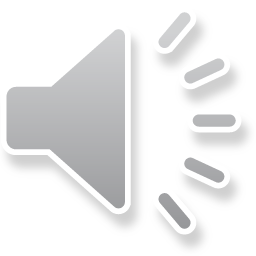 Internal Impingement
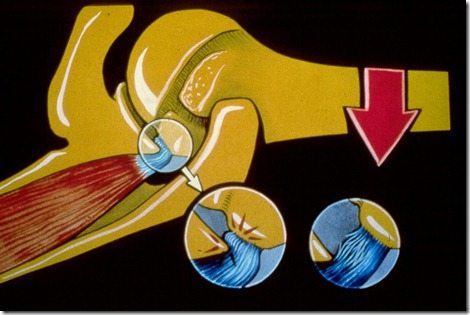 Impingement between greater tuberosity and posterosuperior glenoid rim with shoulder in cocked position (90° ABD and maximal ER) 
Articular side posterior rotator cuff injury along with posterosuperior glenoid labrum fraying
? Full-thickness tears
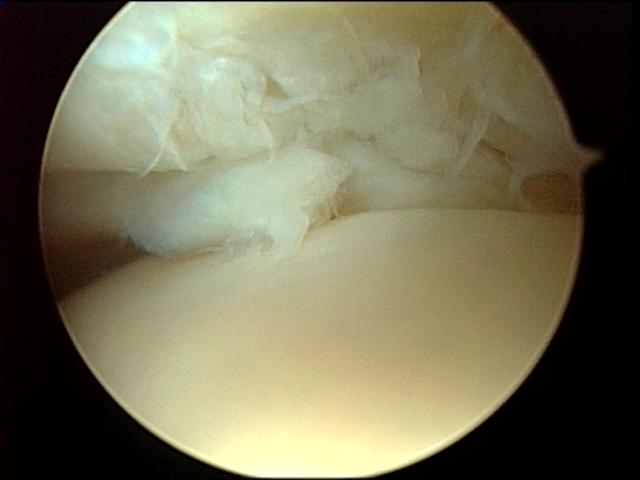 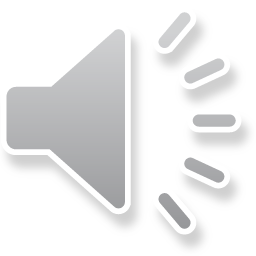 Internal Impingement:Treatment
Non-operative
Proper throwing mechanics
Concentric and eccentric strengthening of the cuff and scapular stabilizers 
Avoid stretching the anterior capsule
Arthroscopy
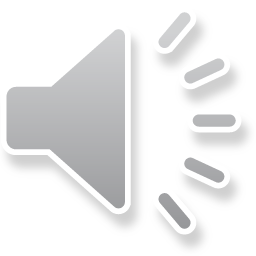 Rotator Cuff Injury
Requires some degree of increased glenohumeral motion   (Jobe)
Muscle fatigue, eccentric overload
Inflammation 
eventual tendon failure
Dynamic stabilizing ability compromised
Labral tears
capsular lesions 
osseous changes
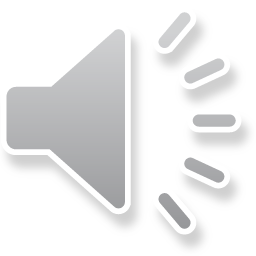 Rotator Cuff: Overuse Tendonitis
Posterior muscles  
infraspinatus, teres minor
 > 1 times body weight placed on shoulder joint during deceleration phase 
Posterior capsulitis often precedes posterior rotator cuff tendonitits
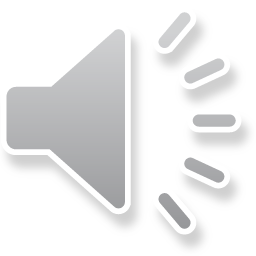 Partial RTC Tears
Tensile lesion on articular side of cuff  
cuff tries to resist the ADD, IR, and GH distraction forces during deceleration
Eccentric tensile overload  
partial undersurface tear forms due                                            to repetitive microtrauma in region of                      supraspinatus
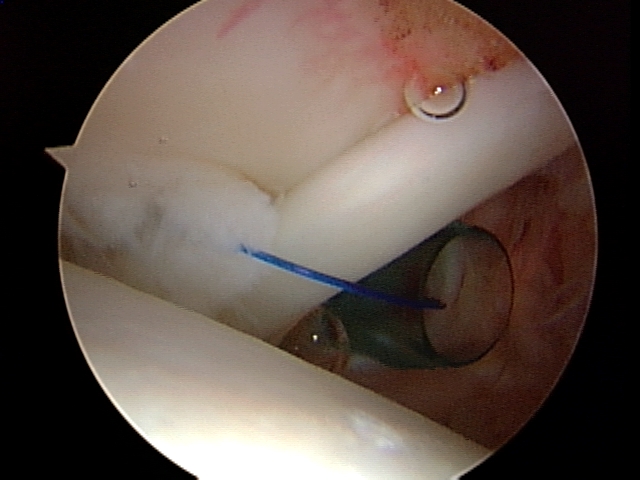 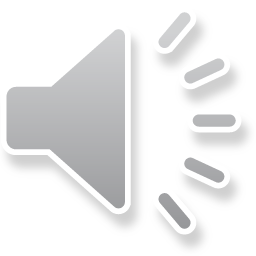 Rotator Cuff
Tenderness over supraspinatus and/or infraspinatus
Gross weakness seldom present
especially in elite thrower
Rx: rehab, rehab, rehab….
cuff strengthening
especially posterior eccentric exercises
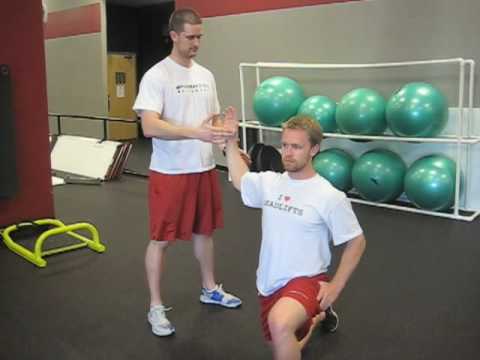 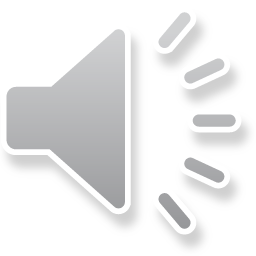 Etiology of Instability(Jobe)
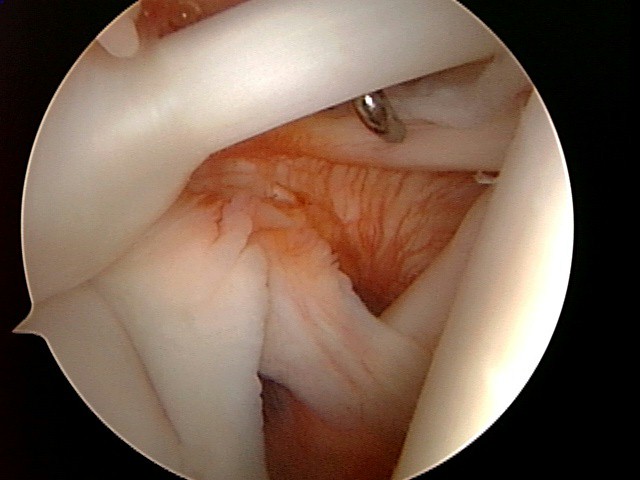 Glenohumeral joint  
inherently unstable 
Dynamic stability     
rotator cuff most important in mid-range of motion
Extremes of motion  
Capsuloligamentous stabilizers (Turkel) 
Repetitive,  high-velocity nature of throwing leads to overuse trauma in stabilizers 
Mode of failure … eccentric overload
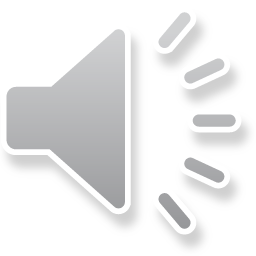 Instability
Laxity  vs.  Instability
Laxity  
Ability of the humeral head to be translated on glenoid
Instability  
Pathologic translation compromises comfort and function
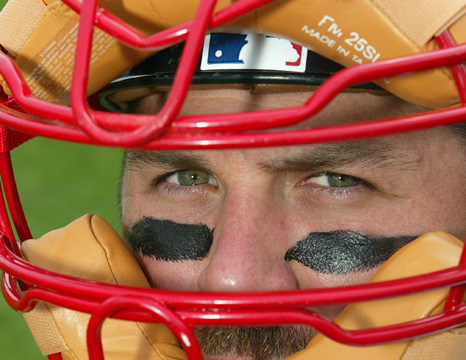 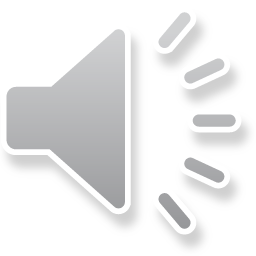 Instability
Laxity  
necessary for peak performance
Rotator cuff  
dynamically controls laxity for symptom-free throwing
Excessive glenohumeral ER
extreme tension on anterior capsule, ligaments, RTC
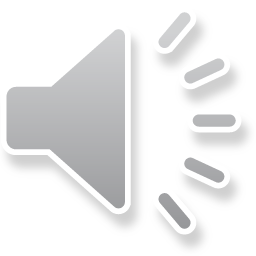 Progression of Instability
Some degree common
Cocking / early acceleration phases  
anterior / inferior portions of joint repetitively stressed 
Laxity increases, causing labral changes 
Static joint stabilizers are compromised
Dynamic stabilizers dominate 
impingement, partial-thickness tears may develop
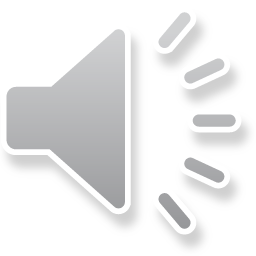 Treatment of Instability
Non-operative
Rehab goals  
decrease stresses from throwing
normalize ROM, scapular retraction
improve dynamic stability with cuff strengthening 
Gradual return to throwing when pain gone
Surgery  
Must individualize…
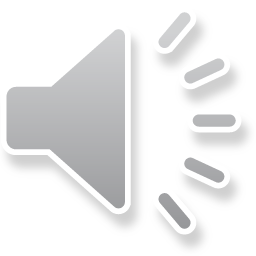 Glenoid Labral Tears
Large compression and shear forces 
Degenerative tears
Anterior
Posterosuperior
Frank tears
Labral detachment from the glenoid
Superior
Anterior
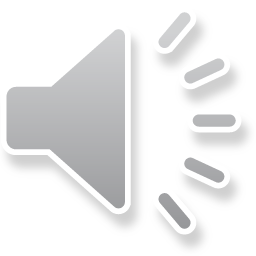 SLAP Lesions
Biceps  
decelerates arm during deceleration and follow-through
only muscle to cross both the shoulder and elbow
Traction / eccentric contraction at deceleration phase
 leads to avulsion tears of biceps or biceps-labral insertion 
 83% anterosuperior tears in 73 athletes with labral tears (Andrews)
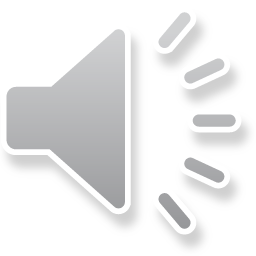 SLAP Lesions
I    -  superior labral fraying with no detachment
II   -  fraying / detachment of biceps / labral anchor
III  -  bucket-handle labral tear; intact biceps anchor
IV  -  bucket-handle labral tear; extension of tear into biceps
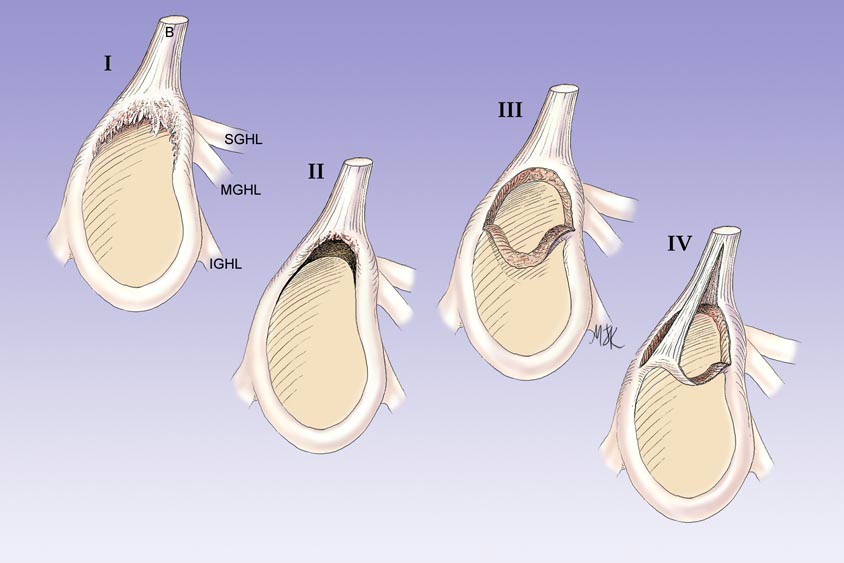 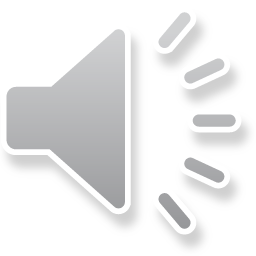 Biceps Tendonitis
Biceps activity
cocking, acceleration, and especially follow-through (Jobe)
Primarily responsible for eccentric deceleration of elbow
? Anterior stability (Rodosky)
Dx:  
Tenderness
Speed’s test
Yergason’s test
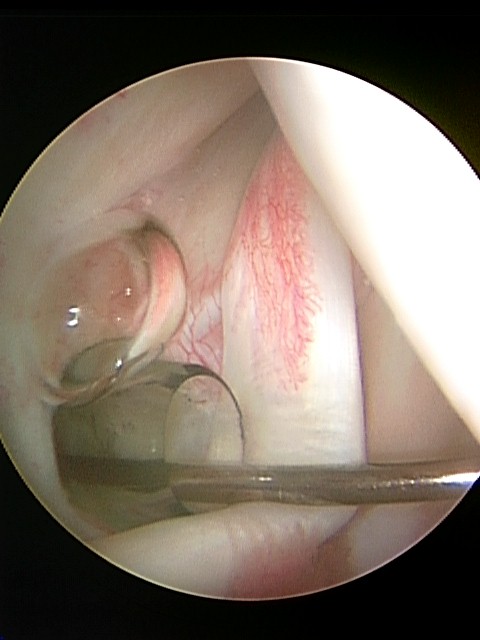 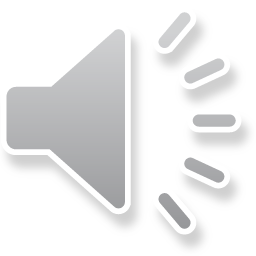 “Little Leaguer’s Elbow”
Brogdon and Crow, Am J Roentgenol, 1960.
Nonspecific term
Applied to a number of different clinical entities

More specific diagnosis preferred
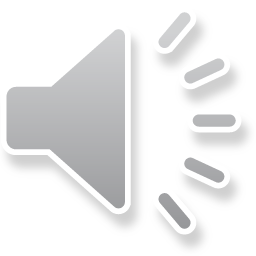 Little League Elbow
Medial epicondyle apophysitis 
Most commonly occurs in pitchers, but may also occur in other overhead or throwing sports
Valgus overload or overstress injury
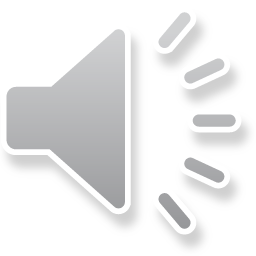 Anatomy
Skeletal considerations
Children = small adults
Presence of secondary ossification centers
Physeal stress injuries
50% stability
Medial ligaments
Anterior bundle (1o <90o)
Posterior bundle (1o >90o)
Transverse ligament
Tensile forces medial, compressive lateral
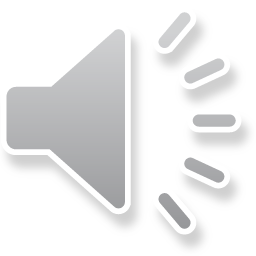 Physical Examination
Valgus instability
Anterior bundle (A)
Elbow flexed 20-30o
Valgus stress
Posterior bundle (B)
Elbow flexed 90o, forearm supinated
Pull outward on thumb
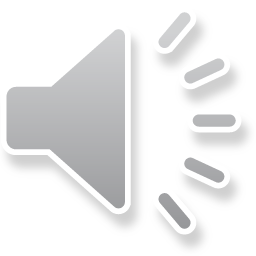 Little League Elbow
Treatment
Diagnosis
Pain on the medial (inner) side of the elbow when throwing 
 Difficulty fully extending the elbow 
 Tenderness over the medial epicondyle 
 Often normal X-rays
Rest, rest, rest 
6-8 weeks 
 Apply ice to help with swelling
 Refine throwing technique 
 Strengthening arm, upper back, and core muscles
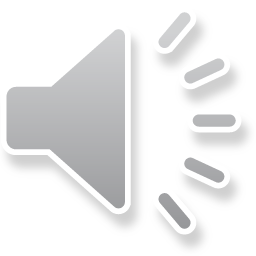 Tommy John Surgery
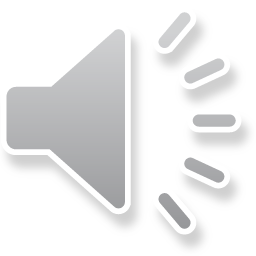 “Osteochondritis Dessicans”
Ages 10 – 14 years
Repetitive compression loading + vulnerable chondroepiphyseal blood supply  abnormalities in osteochondral surface
Presentation
Pain, stiffness
Loose bodies  catching, locking
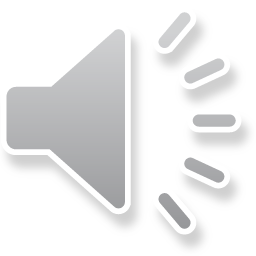 “Osteochondritis Dessicans”
Diagnosis
Radiographs
MRI
Classification
Multiple
Radiographic, arthroscopic
Defilice et al., 2001
Keys: cartilage integrity, fragment stability
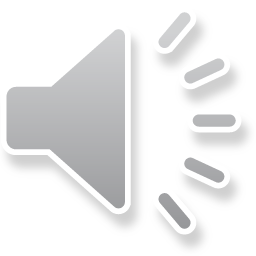 “Osteochondritis Dessicans”
Treatment
Stable lesion
Rest, NSAIDs, PT
Drilling in situ
Unstable lesion
Arthroscopy vs. arthrotomy
Debridement
Internal fixation
Loose body excision
Marrow stimulation
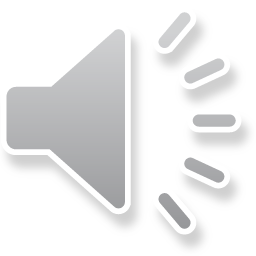 Panner’s Disease
Panner, Acta Radiol, 1927.
<10 years of age
Fissuring  irregulatiry  fragmentation  reossification  remodeling, resolution of symptoms
Entire capitellar involvement
Self-limiting
“Perthes of the elbow”
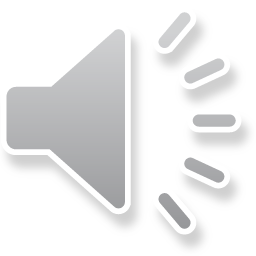 Olecranon Apophysitis
Traction apophysitis due to repetitive forceful extension
Diagnosis: PE, XR
Treatment
Nondisplaced: rest, PT
Displaced: ORIF
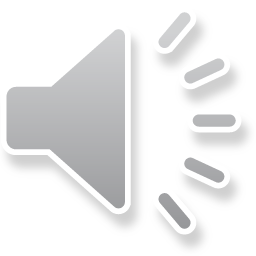 Medial Epicondylitis
“Golfer’s elbow”
Pathophysiology
Repetitive valgus stress  inflammation of flexor-pronator origin
Diagnosis
PE, MRI
Treatment
Rest, NSAIDs, bracing
Injections?
Debridement
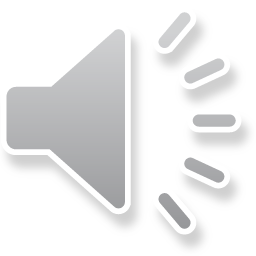 Medial Epicondyle Fracture
In skeletally immature athletes, may have physeal injury/avulsion
Diagnosis: XR, MRI
Physeal widening
Treatment
Nondisplaced: rest, PT
Displaced: ORIF?
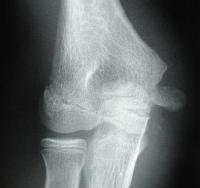 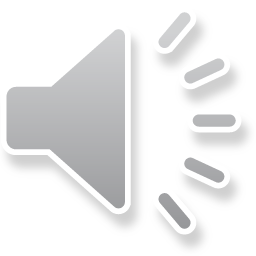 Ulnar Neuropathy
Pathophysiology
Traction, compression, mechanical irritation
Diagnosis
PE: neuro, subluxation, elbow instability
EMG/NCV (dynamic)
Treatment
Rest, NSAIDs
Decompression vs. transposition
Subcutaneous
Submuscular
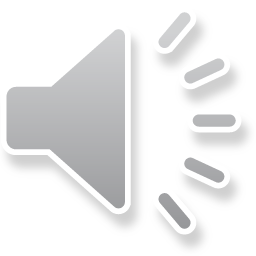 Team Approach
Coach		    Trainer 		   Physician

Understand basic biomechanics of the throw
Aid in the recognition, prevention and treatment of injury
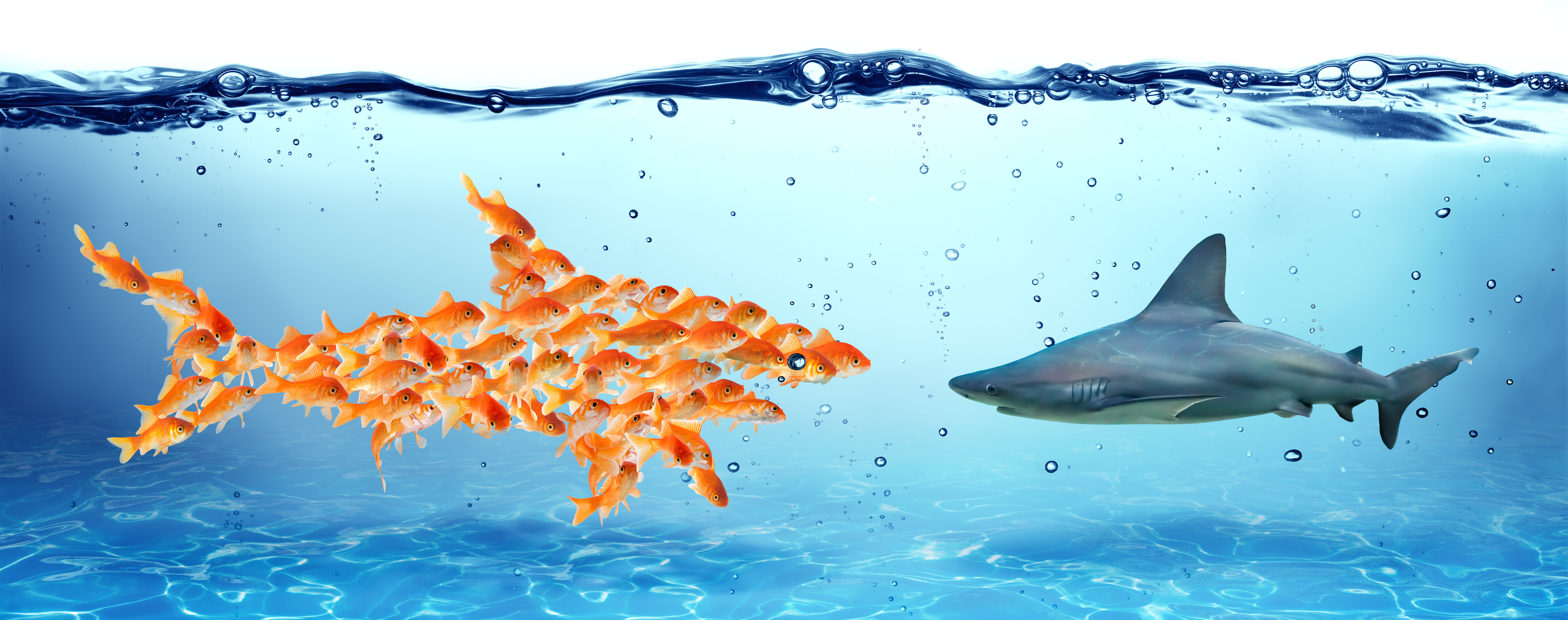 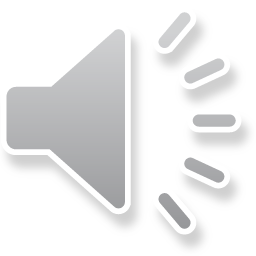 Thank You
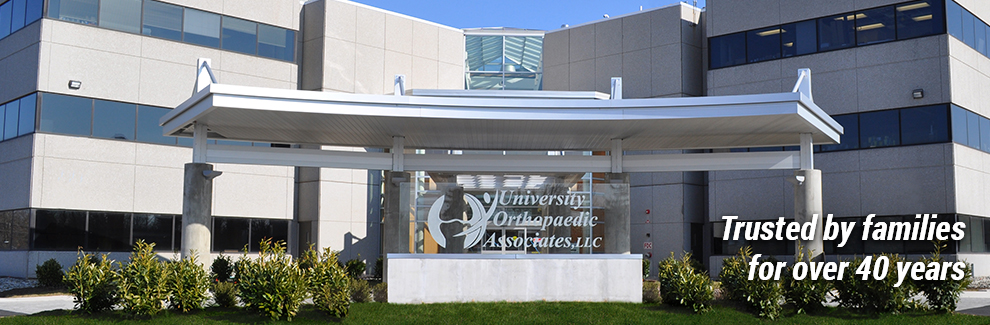 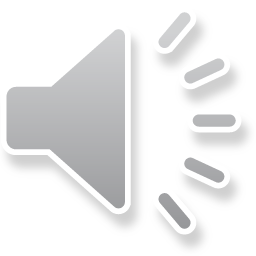 www.UOANJ.com